Pastoralists under threat
Prof. Dr. Brigitte Fahrenhorst (TU Berlin / Society for International Development)
Fahrenhorst: Pastoralists under Threat - Lecture Series TU Berlin
May 2019
Background
7 years PhD research in West Africa
Study in East Africa and Horn of Africa on behalf of IGAD
Study in Sudan on behalf of World Bank
SUNARPA – Sustainable Use of Natural Resources and Peace in Africa (funded by the African Union)
May 2019
Fahrenhorst: Pastoralists under Threat - Lecture Series TU Berlin
contents
What is pastoralism? Pastoralist way of life
Where are pastoralists living?
Pastoralists in Africa
Social organization
Challenges & Threats
Impact
May 2019
Fahrenhorst: Pastoralists under Threat - Lecture Series TU Berlin
1. What is pastoralism? Pastoralist way of life
People migrating with animals – cows/ cattle, camel, goats, lamas, yaks etc.
200-400 mio. worldwide
Using natural grasslands as pasture
Ecologically adapted lifestyle, moving with climatic conditions
Base camp – animal breeding, milk production 
Land = common property (exclusive using rights). Animals = family property
May 2019
Fahrenhorst: Pastoralists under Threat - Lecture Series TU Berlin
Small business: some honey, gum arabicum, charcoal
No school or hospital
Living mostly in semi-arid areas
Livelihood
Migrating with the rain
Migrating with the cattle
Living from milk and blood
Gathering
Cooperation / exchange with farmers
Fahrenhorst: Pastoralists under Threat - Lecture Series TU Berlin
May 2019
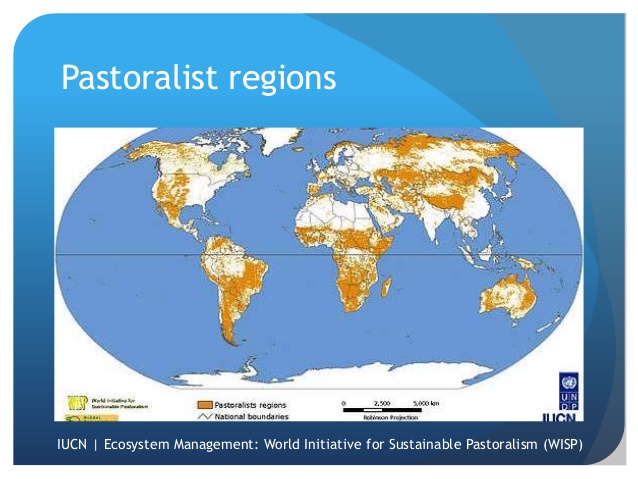 2. Where are pasto-ralists living?
https://www.slideshare.net/marcfoggin/sustainable-pastoralism-on-the-tibetan-plateau
May 2019
Fahrenhorst: Pastoralists under Threat - Lecture Series TU Berlin
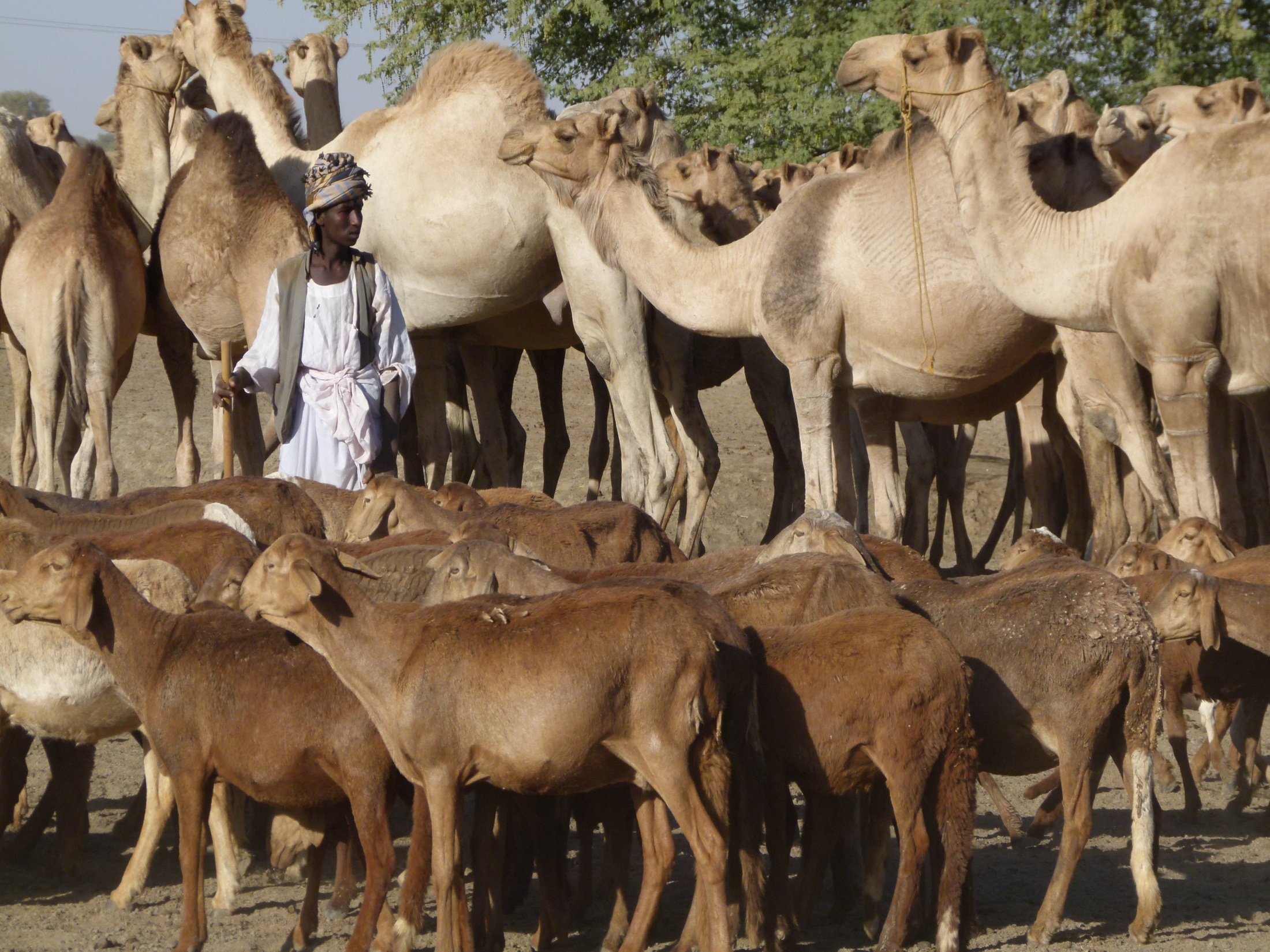 Africa
May 2019
Fahrenhorst: Pastoralists under Threat - Lecture Series TU Berlin
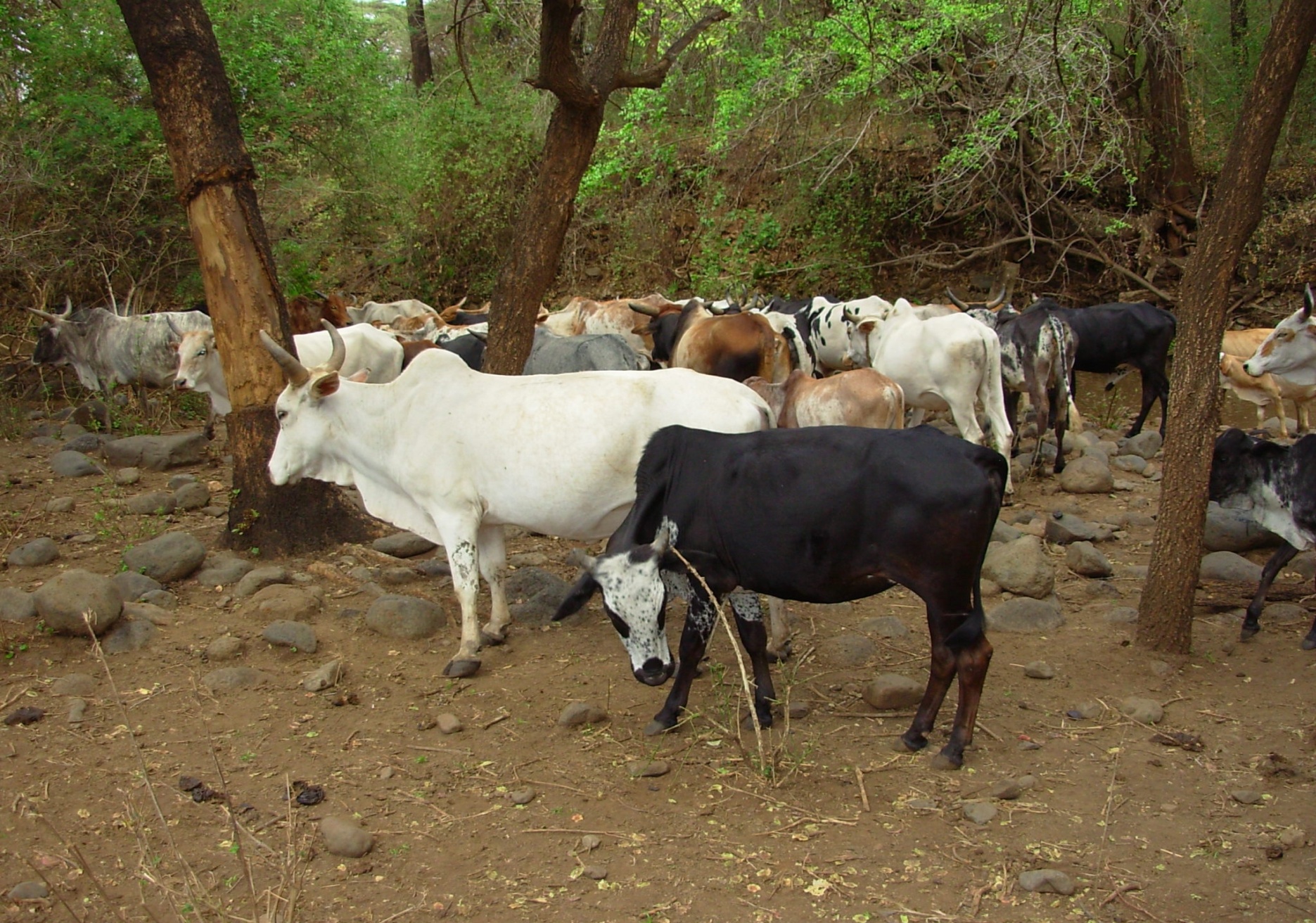 Africa
May 2019
Fahrenhorst: Pastoralists under Threat - Lecture Series TU Berlin
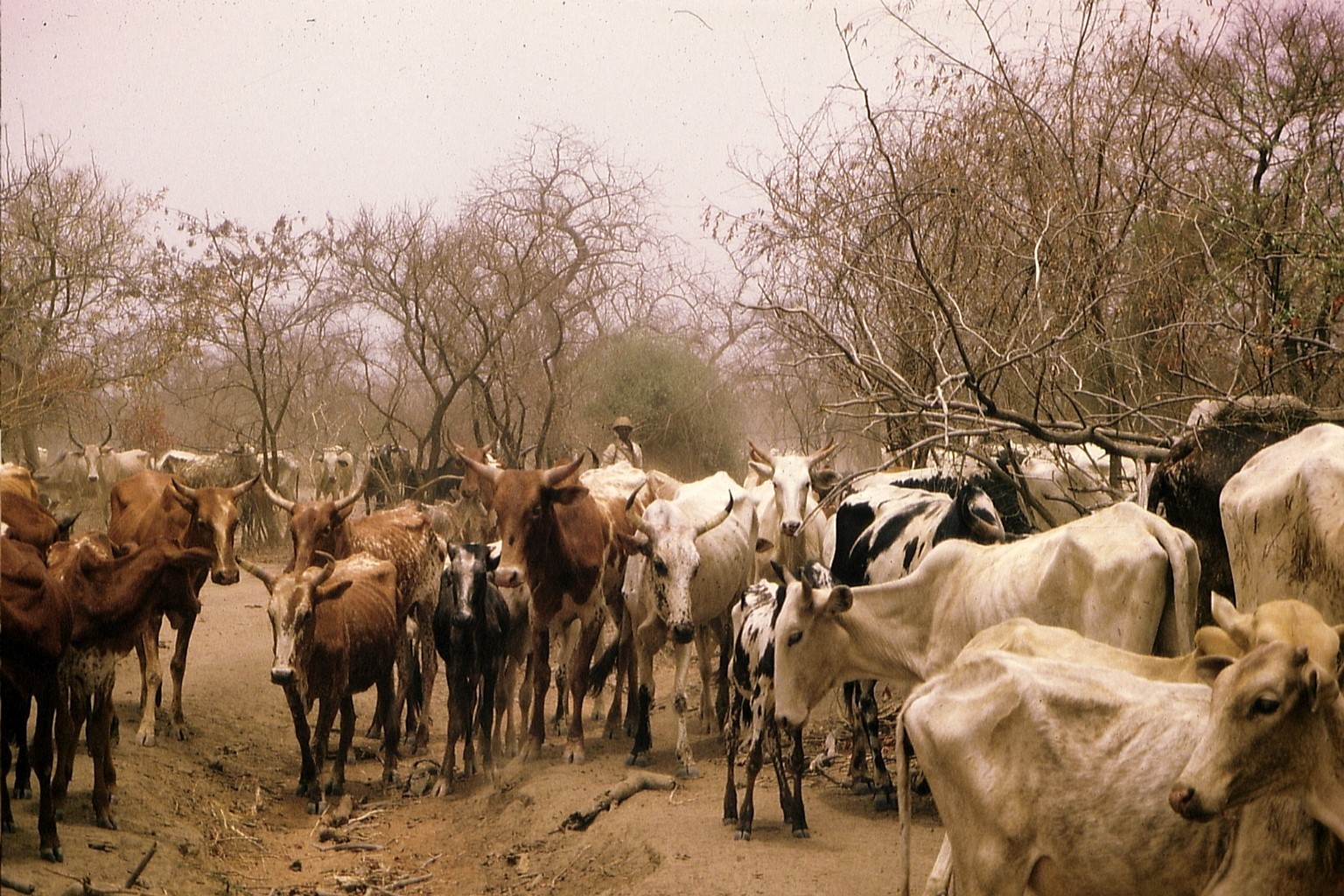 Africa
May 2019
Fahrenhorst: Pastoralists under Threat - Lecture Series TU Berlin
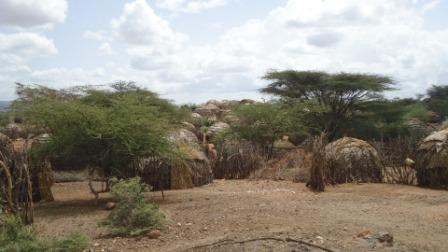 Settle-ment
May 2019
Fahrenhorst: Pastoralists under Threat - Lecture Series TU Berlin
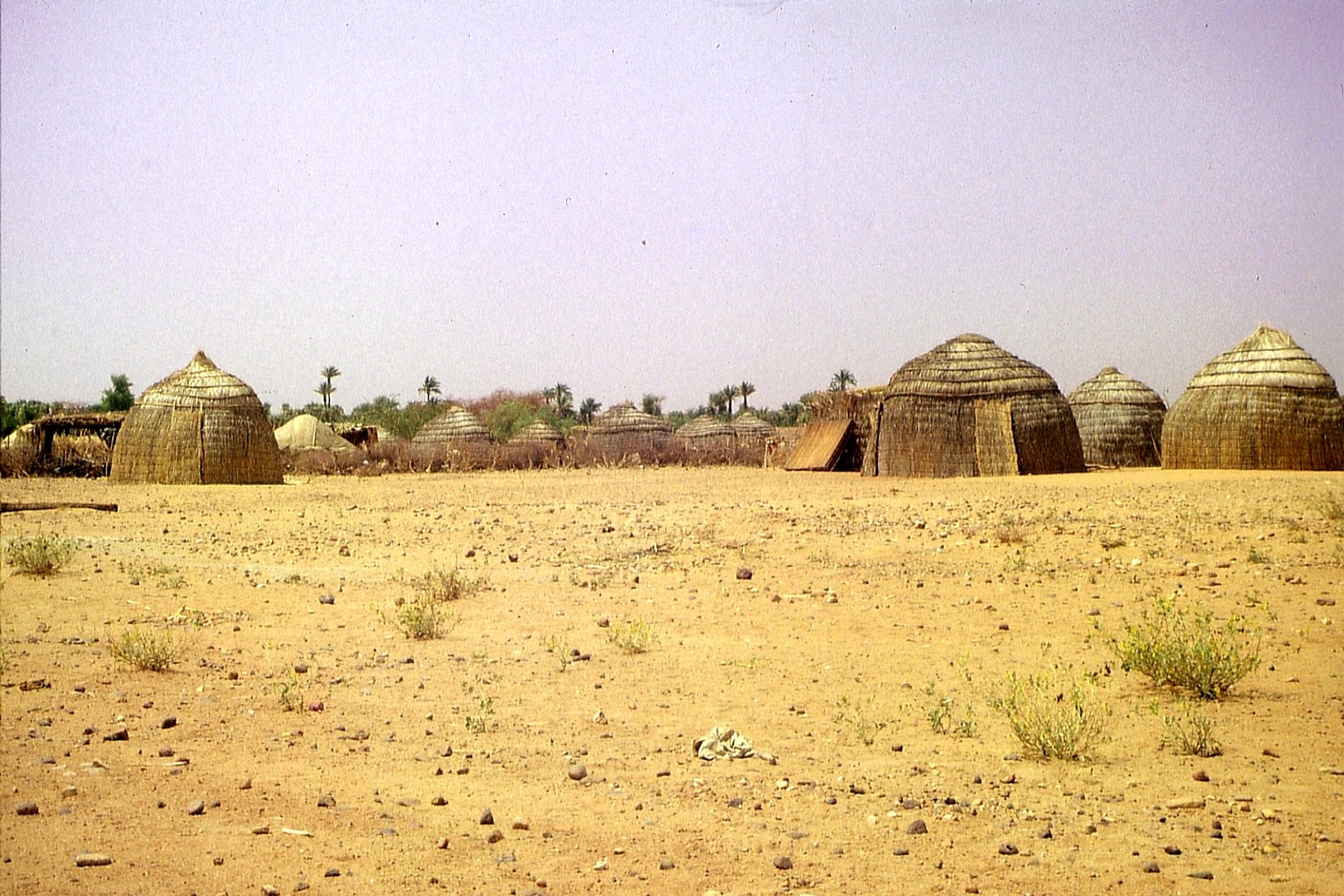 Settlement
Fahrenhorst: Pastoralists under Threat - Lecture Series TU Berlin
May 2019
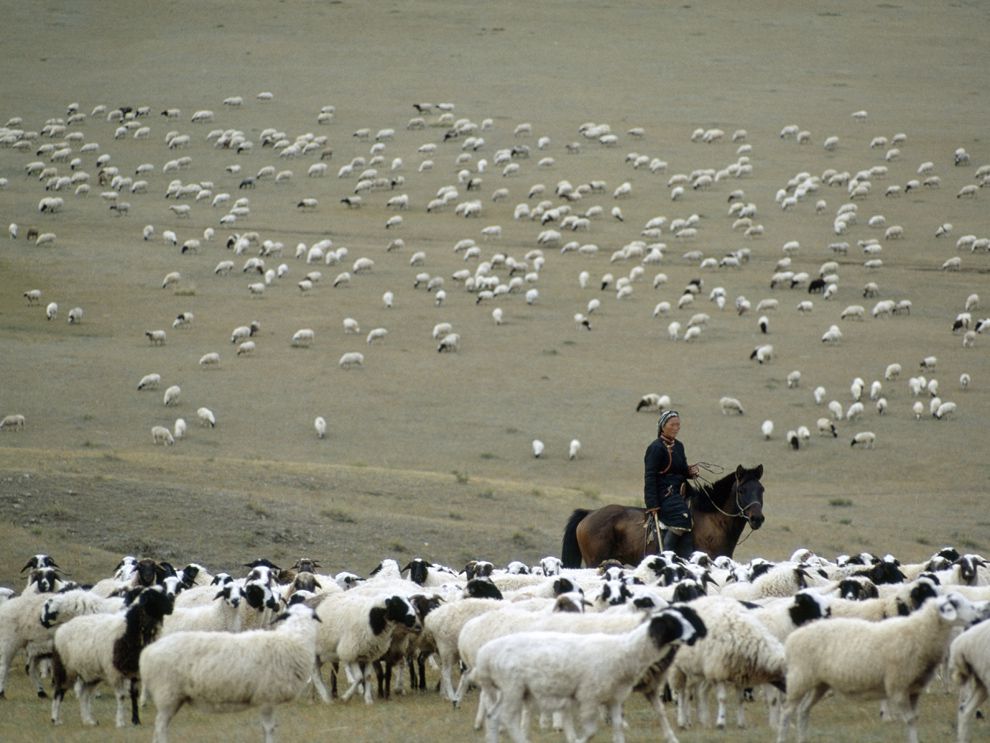 Asia
https://www.nationalgeographic.org/encyclopedia/herding/
May 2019
Fahrenhorst: Pastoralists under Threat - Lecture Series TU Berlin
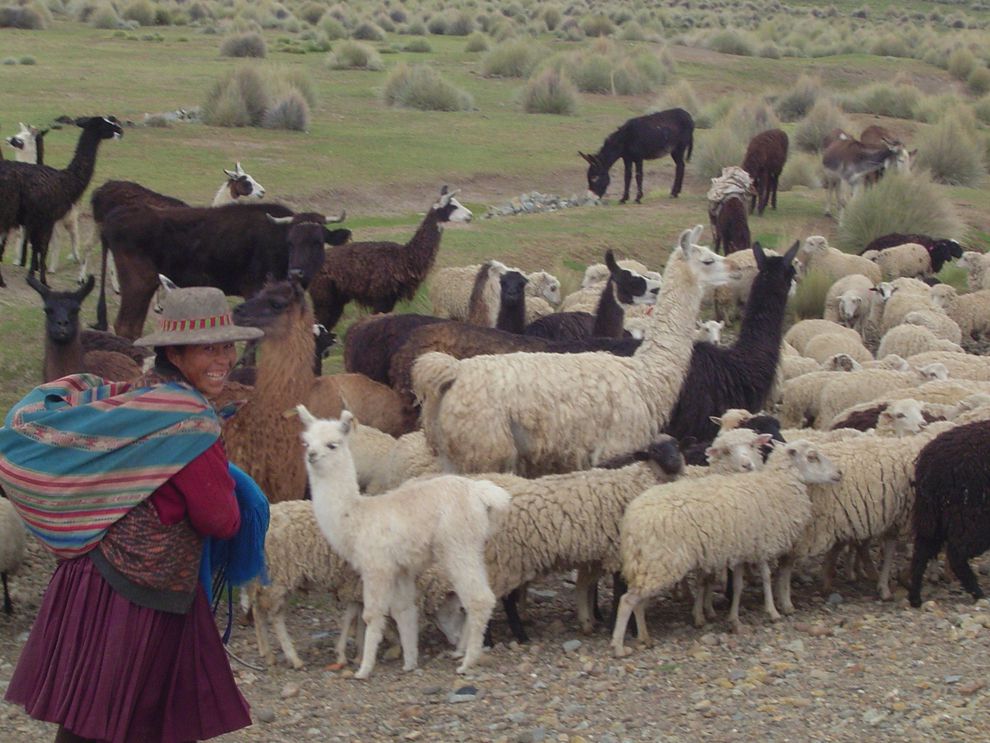 Latin America
https://www.nationalgeographic.org/encyclopedia/herding/
May 2019
Fahrenhorst: Pastoralists under Threat - Lecture Series TU Berlin
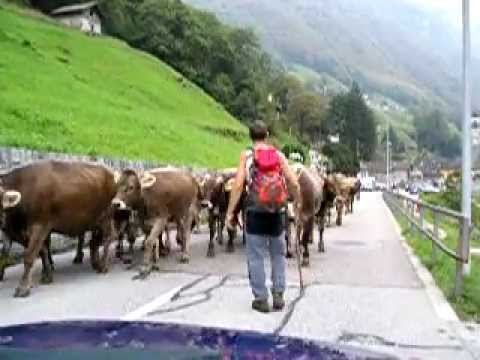 The Alpes
https://www.google.com/search?q=foto+schweiz+viehauftrieb&tbm=isch&source=iu&ictx=1&fir=2Ifzjw8uloKzpM%253A%252Cu6ksCP9E_8yWKM%252C_&vet=1&usg=AI4_-kQW1FGS7DTTmVow8hSkaRlpyJUwuQ&sa=X&ved=2ahUKEwjD2vLv66riAhVR6KQKHZhwBoQQ9QEwCXoECAgQCA#imgrc=nadXEileL9rNMM:&vet=1
https://www.youtube.com/watch?v=TeM3p_dNAP4
May 2019
Fahrenhorst: Pastoralists under Threat - Lecture Series TU Berlin
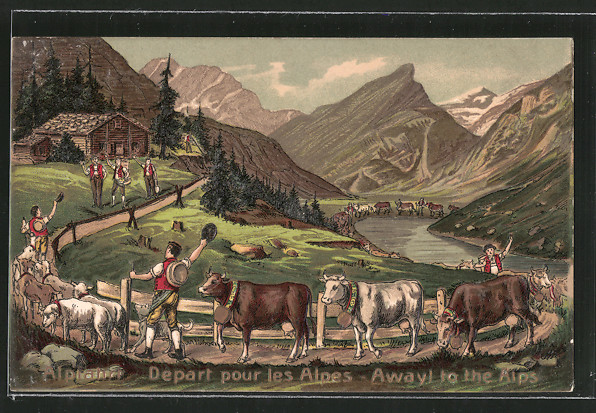 The Alpes - Europe
https://oldthing.de/Praege-AK-Viehtrieb-in-den-Alpen-Kuehe-und-Schafe-Depart-pour-les-Alpes-0024754841#gallery-1
May 2019
Fahrenhorst: Pastoralists under Threat - Lecture Series TU Berlin
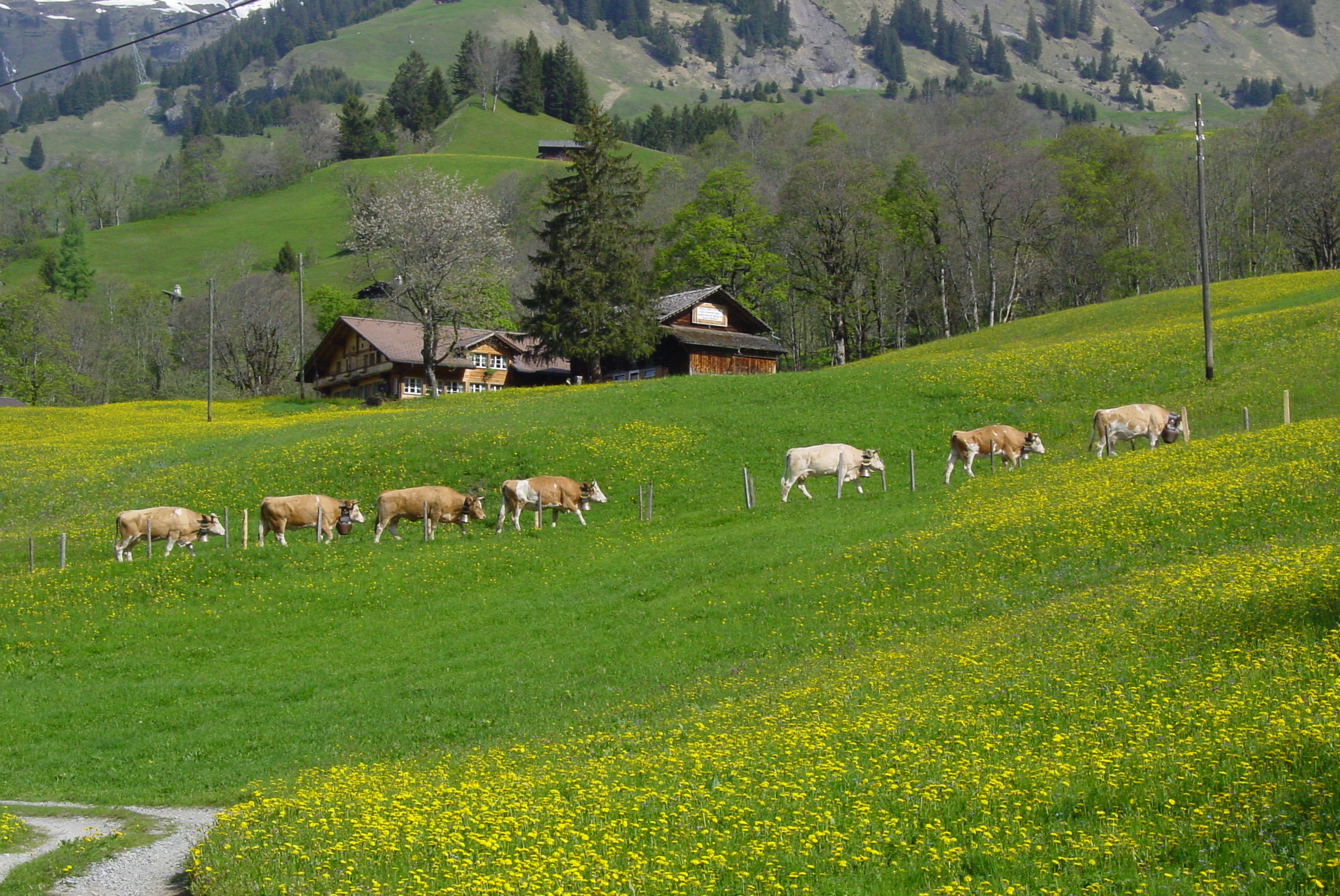 The Alpes - Europe
https://de.wikipedia.org/wiki/Almauftrieb
May 2019
Fahrenhorst: Pastoralists under Threat - Lecture Series TU Berlin
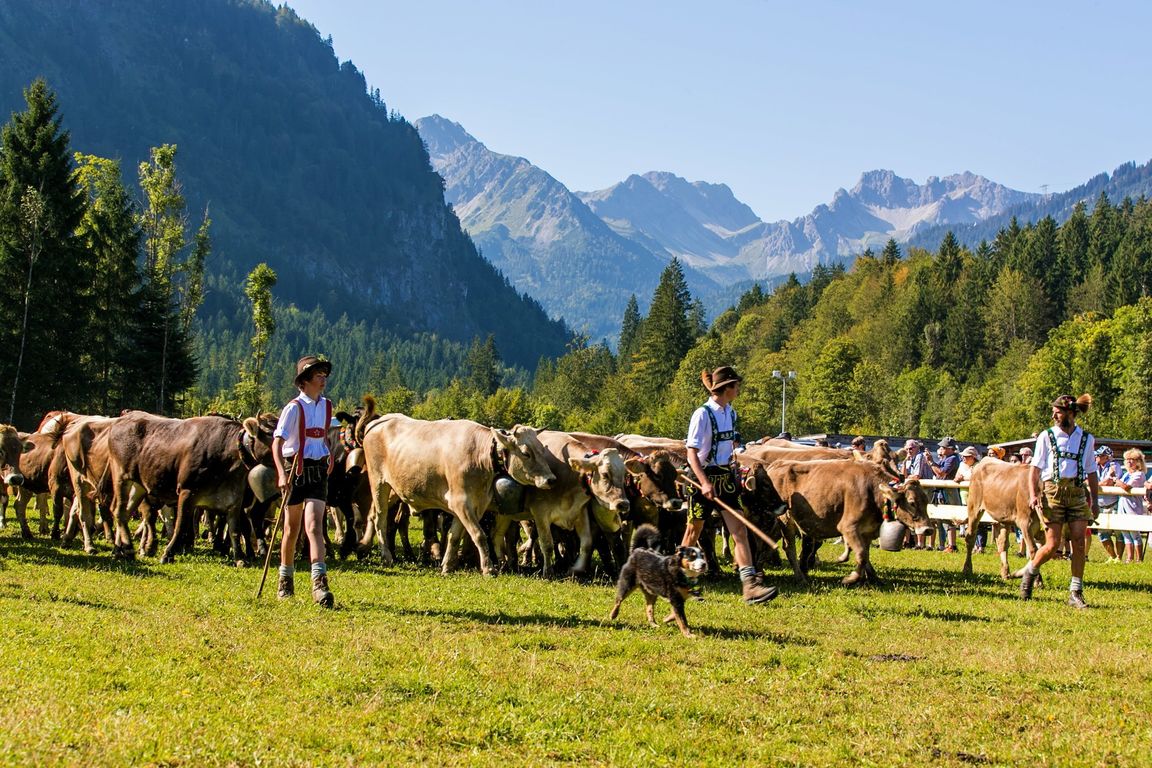 Foto: Ralf Lienert https://allgaeu.life/galerie_fotos,-vorfreude-viehscheide-im-allgaeu-_mediagalid,643.html
May 2019
Fahrenhorst: Pastoralists under Threat - Lecture Series TU Berlin
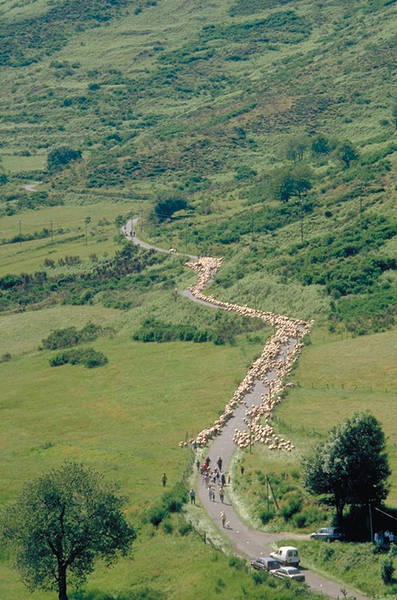 The Alpes - Europe
May 2019
Fahrenhorst: Pastoralists under Threat - Lecture Series TU Berlin
3. Pastoralists in Africa
UNDP 2007
May 2019
Fahrenhorst: Pastoralists under Threat - Lecture Series TU Berlin
4. Social organization
Young men: warriors = defending group. Young leaders discuss pastures, water, migration. Consulting with elders
Leadership: 
fluctuating, male candidate with competence & balanced social behaviour until better one entering arena. Grazing groups: 1-2 leaders & assistants
Elders: 
wise old people with knowledge
Clan:
group of people deriving from common ancestor
Labour division:
Women - small  young animals.
Men - adult cattle
Several extended families from 1 clan = grazing group
cooperative or hostile relations to other clans
May 2019
Fahrenhorst: Pastoralists under Threat - Lecture Series TU Berlin
Women: 
bride price paid in a large number of cattle. 
No official decision-making powers, but immense influence, also on war and peace. Women are peace makers by heart, women are main victims in the event of conflicts
May 2019
Fahrenhorst: Pastoralists under Threat - Lecture Series TU Berlin
5. Challenges & Threats
Climate change: dry periods extend, drought periods more often, rainfalls less regular.
Land grapping    &
Number of cows reducing
Lack of water/ lack of pasture
Challenges / decline
poverty
Overgrazing
Deforestation (charcoal burning)
Soil erosion
Low production (1 liter milk /cow/ day)
Spreading of foreign species (plants, like prosopis chilensis)
Loss of Biodiversity
May 2019
Fahrenhorst: Pastoralists under Threat - Lecture Series TU Berlin
prosopis
https://www.google.com/search?biw=1280&bih=580&tbm=isch&sa=1&ei=n7neXNDtL4HYadGtoLgP&q=prosopis+chilensis+foto+thorns&oq=prosopis+chilensis+foto+thorns&gs_l=img.3...39418.43833..44494...3.0..0.123.1031.3j7......0....1..gws-wiz-img.ig-oETz74hE#imgrc=GOv4_PGdJmQ27M: Elizabeth Abrahamsen, Read all about how useful the widely considered pesky Mesquite Trees can be. (flickr.com/treegrow), https://www.wideopencountry.com/mesquite-trees-the-most-important-trash-trees-in-texas/
May 2019
Fahrenhorst: Pastoralists under Threat - Lecture Series TU Berlin
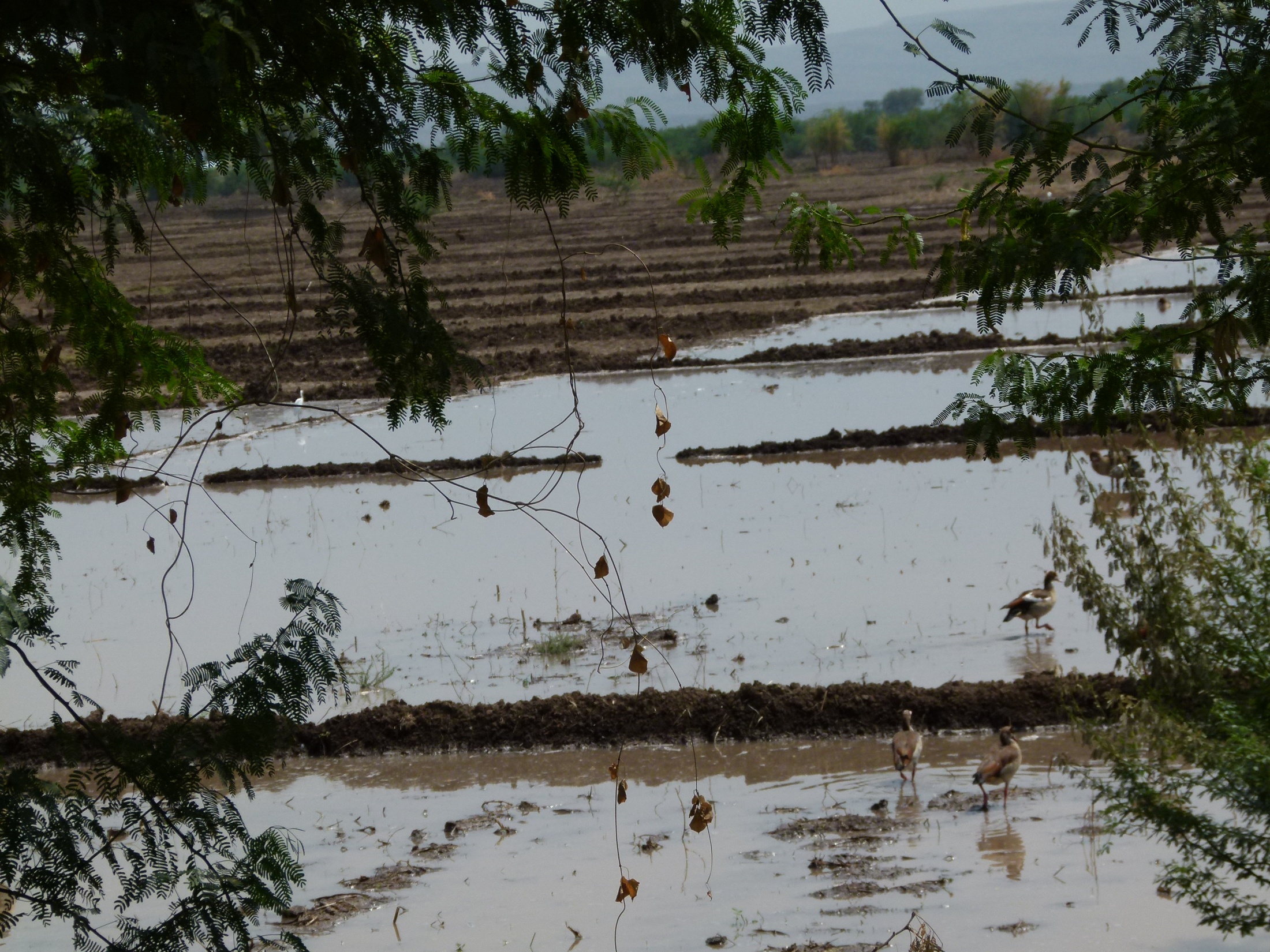 Land grapping
May 2019
Fahrenhorst: Pastoralists under Threat - Lecture Series TU Berlin
Land grapping
May 2019
Fahrenhorst: Pastoralists under Threat - Lecture Series TU Berlin
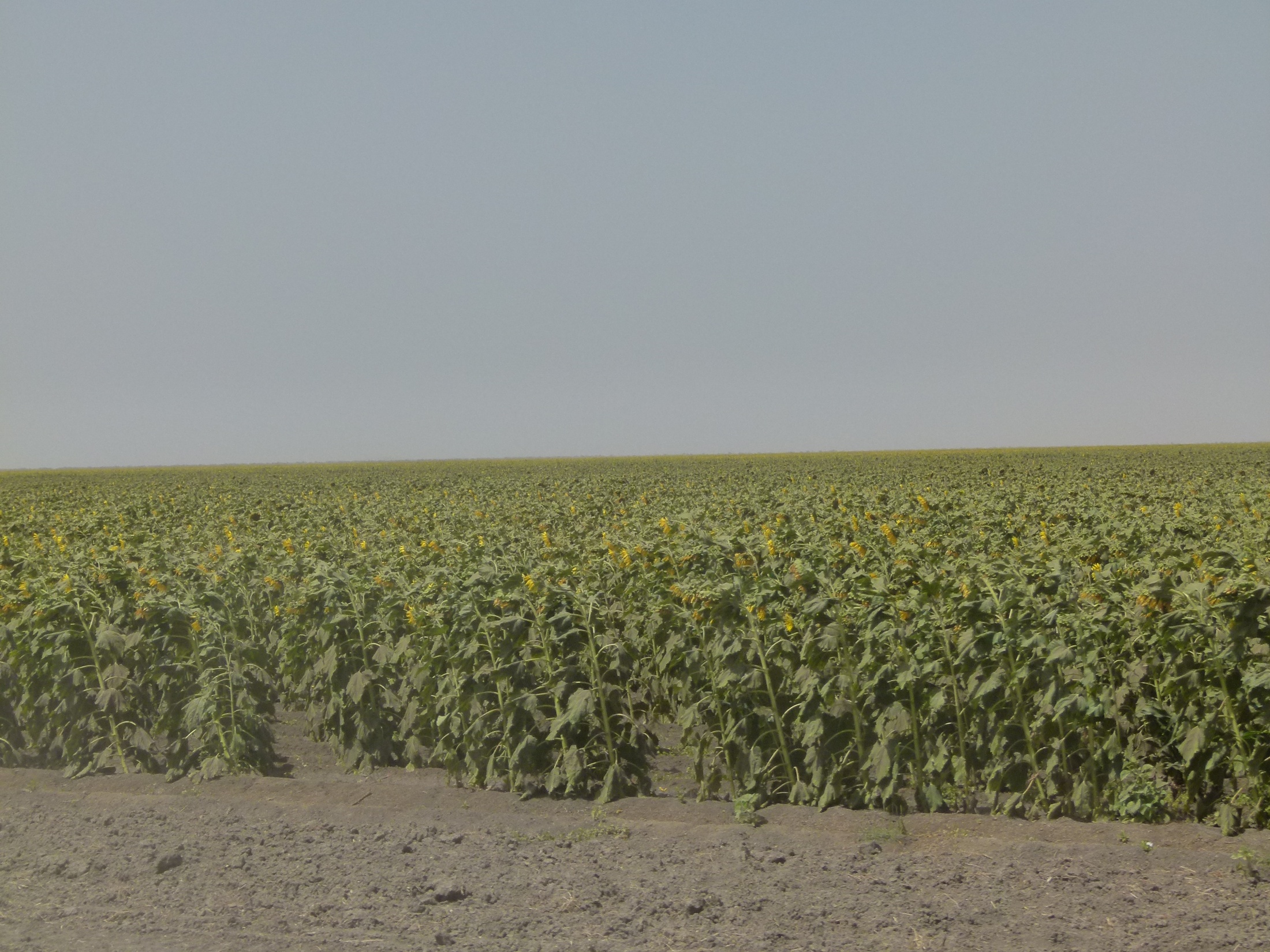 Land grapping
May 2019
Fahrenhorst: Pastoralists under Threat - Lecture Series TU Berlin
Blocking access to water
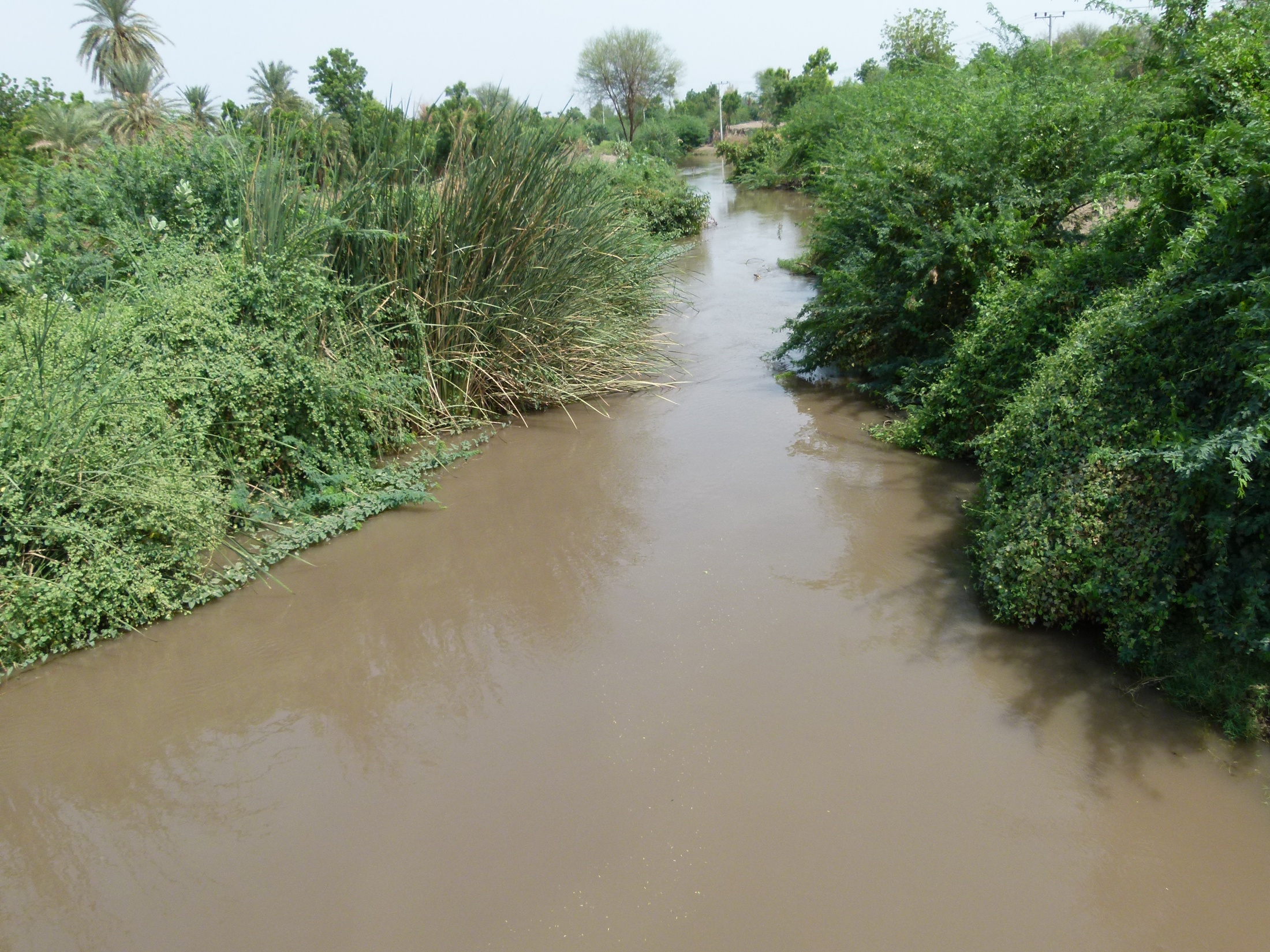 May 2019
Fahrenhorst: Pastoralists under Threat - Lecture Series TU Berlin
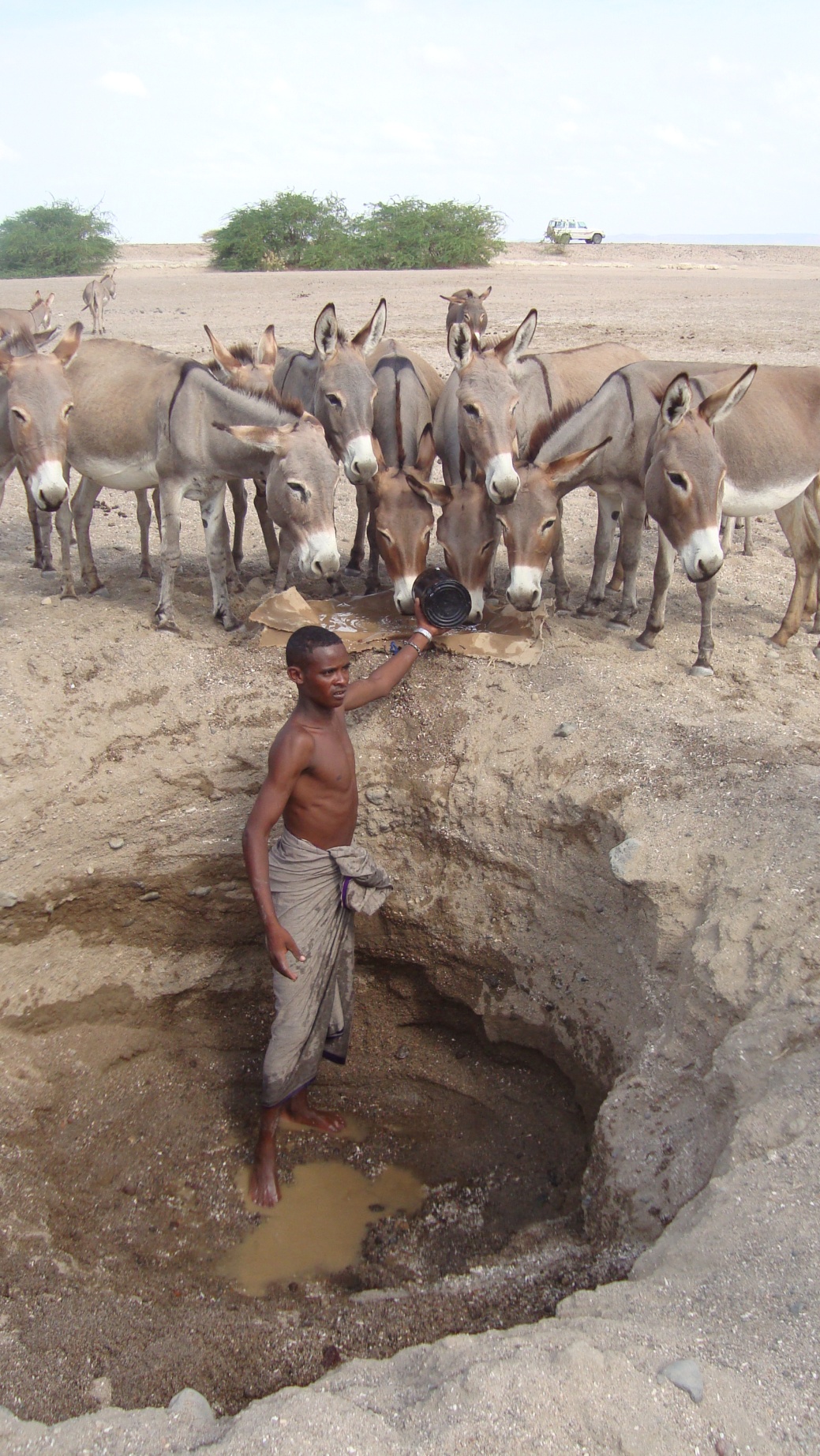 Water shortage
Photo: Ian Lane
May 2019
Fahrenhorst: Pastoralists under Threat - Lecture Series TU Berlin
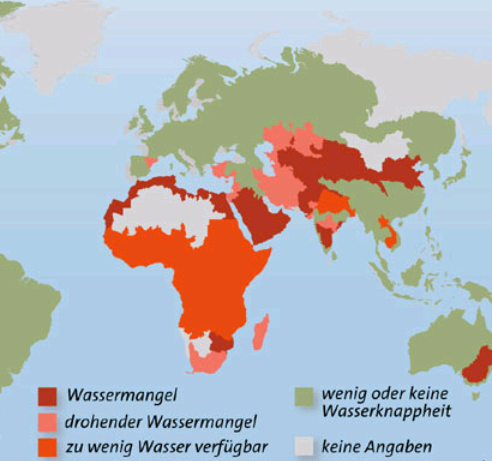 May 2019
Fahrenhorst: Pastoralists under Threat - Lecture Series TU Berlin
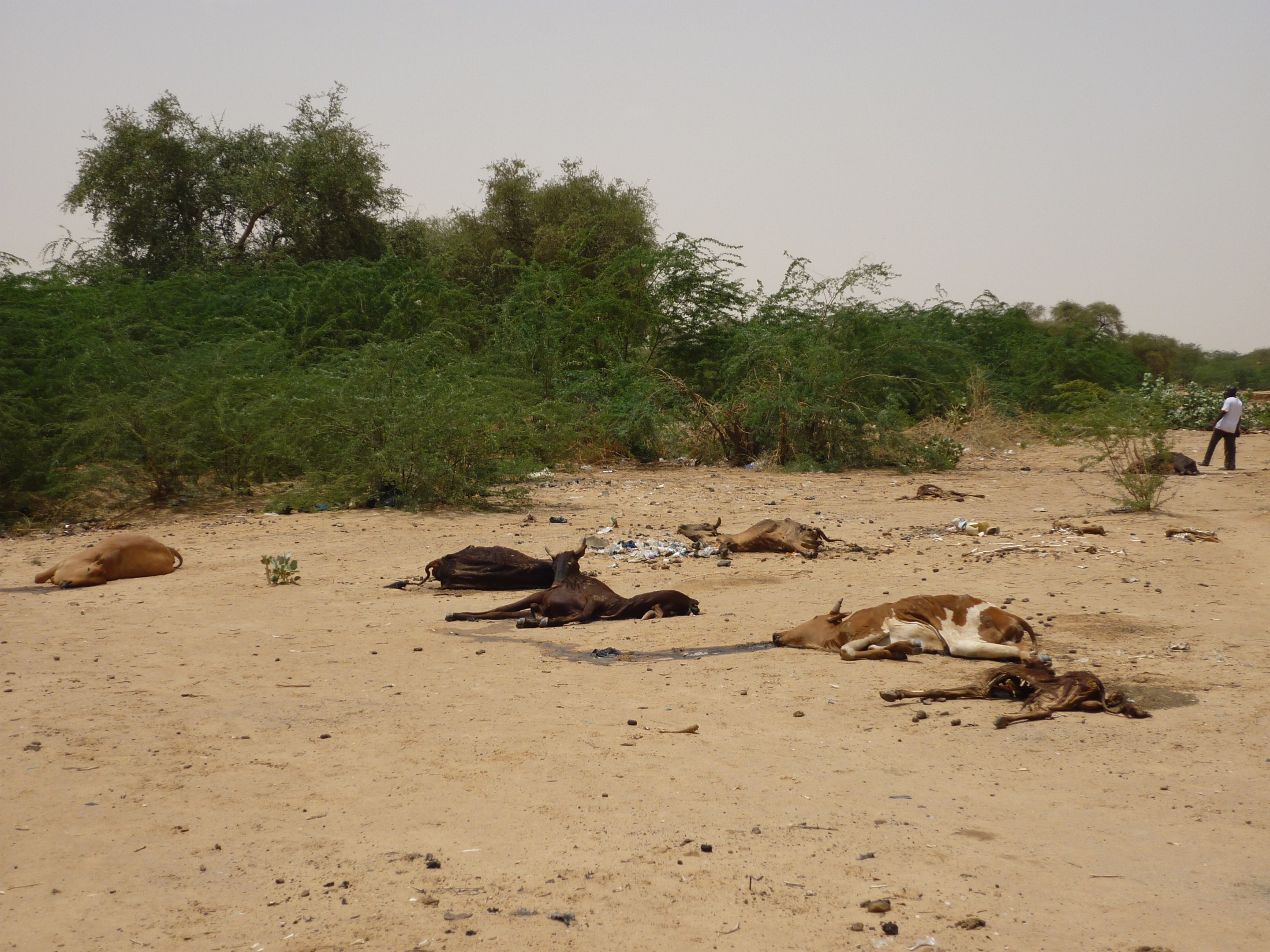 Photo: Ian Lane
May 2019
Fahrenhorst: Pastoralists under Threat - Lecture Series TU Berlin
6. Impact
migration distance increases - period of migration extends
concentration of several communities on selected pastures
economic differentiations – some still own large herds, some lost most cattle; pastoralist land registered as private property
leadership weakening: Elders loose authority
Individualization: fewer raids by entire community - more individual raiding; commercialization of raids - raid economy 
Conflicts farmers - pastoralists
Social marginalization, discrimination, criminalization
May 2019
Fahrenhorst: Pastoralists under Threat - Lecture Series TU Berlin
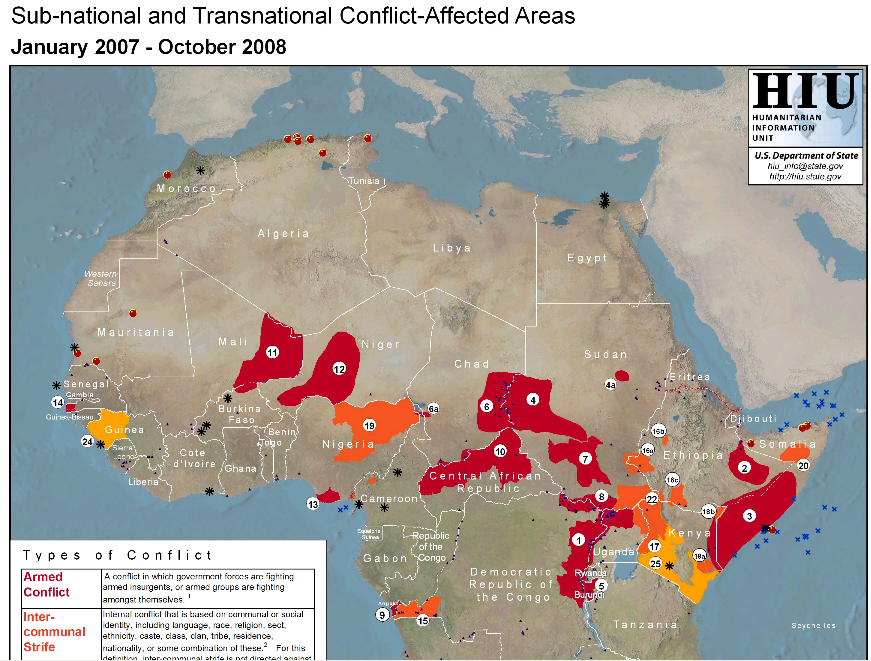 https://www.refworld.org/docid/49256ff12.html
May 2019
Fahrenhorst: Pastoralists under Threat - Lecture Series TU Berlin
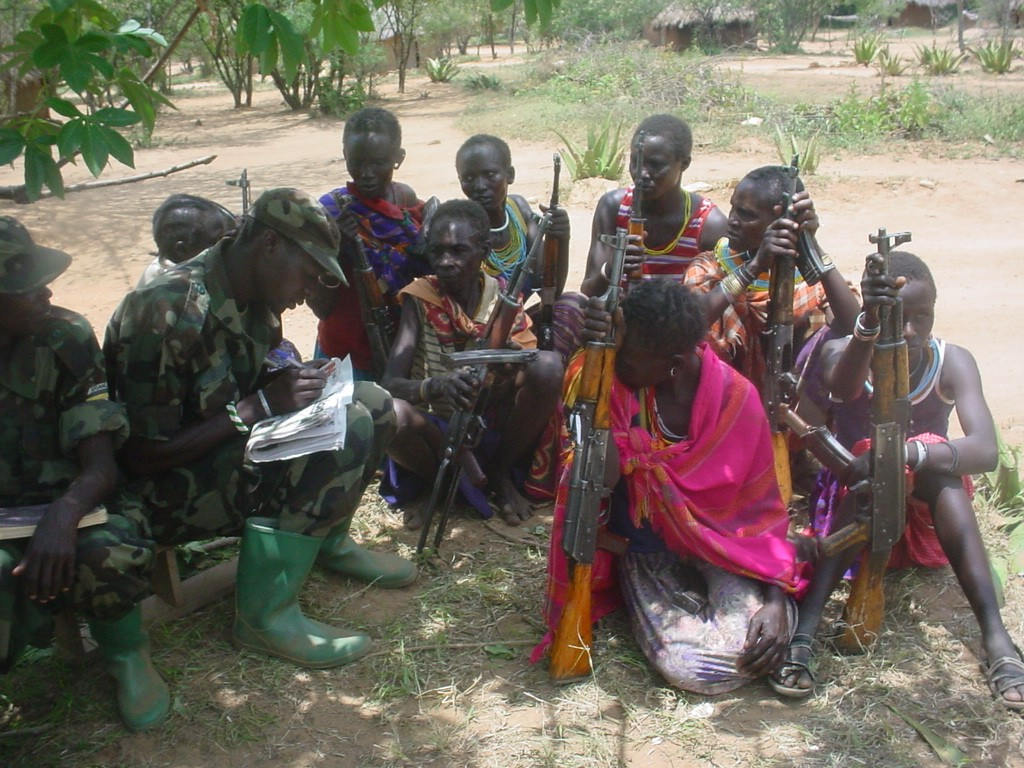 May 2019
Fahrenhorst: Pastoralists under Threat - Lecture Series TU Berlin
Photo: IGAD
May 2019
Fahrenhorst: Pastoralists under Threat - Lecture Series TU Berlin